Степанова Елизавета
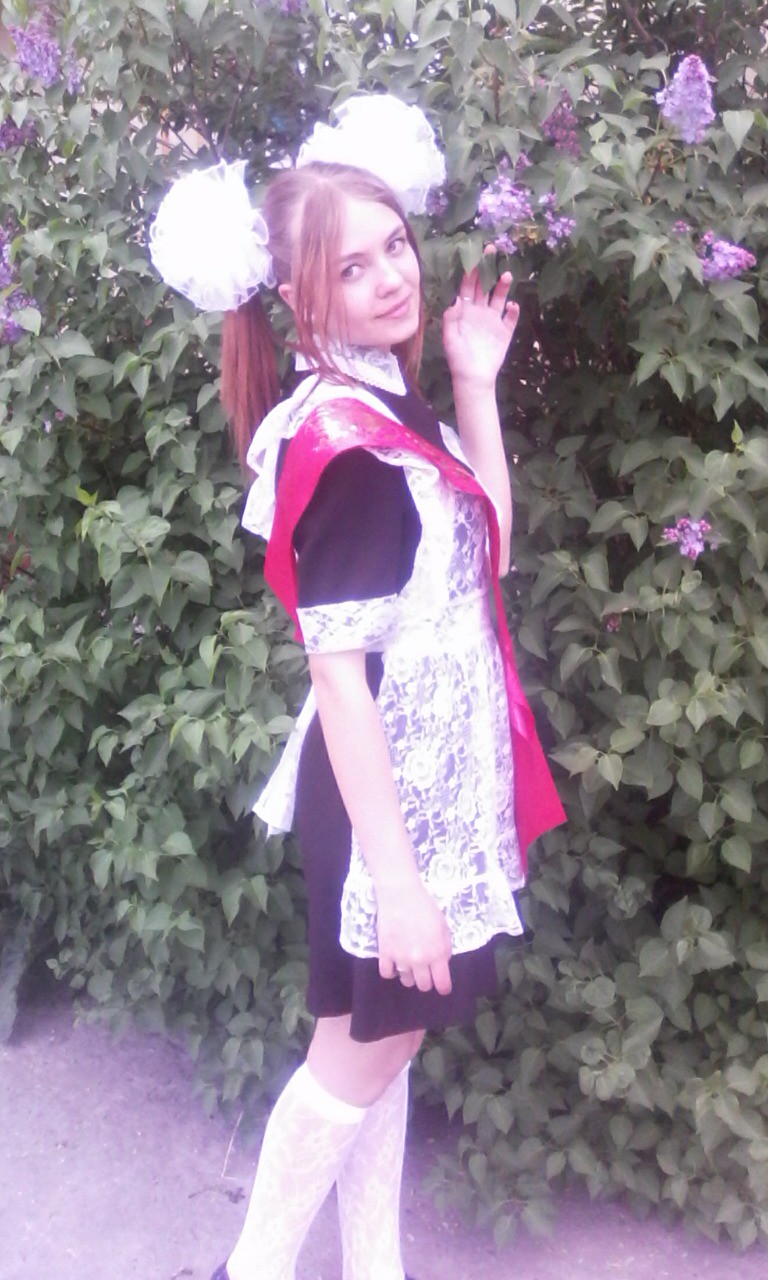 Выпускница Филиал МАОУ Тоболвоская СОШ - Карасульская СОШ
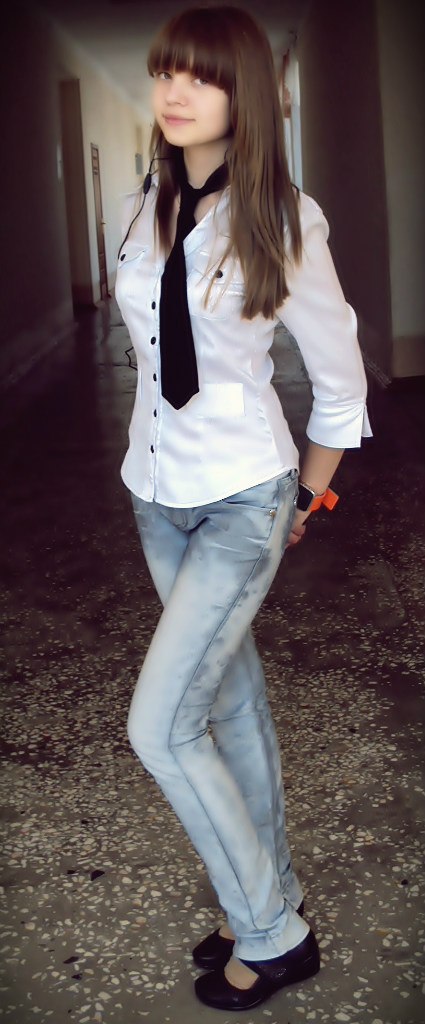 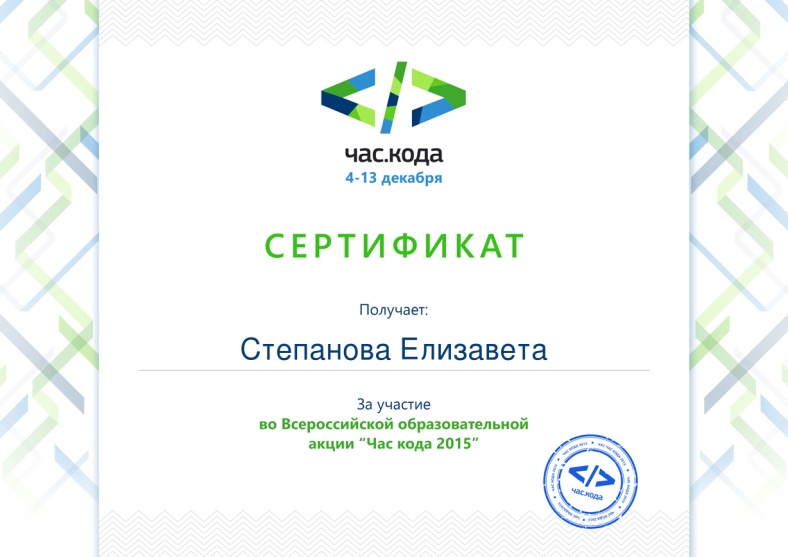 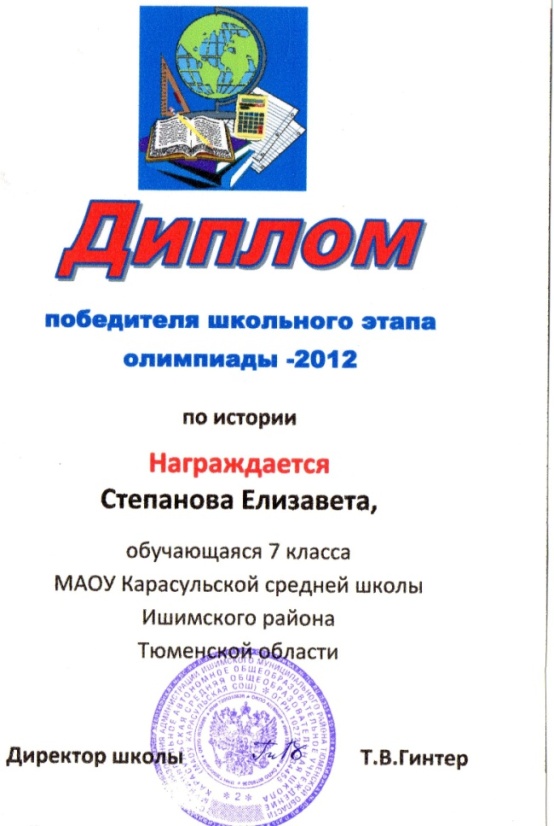 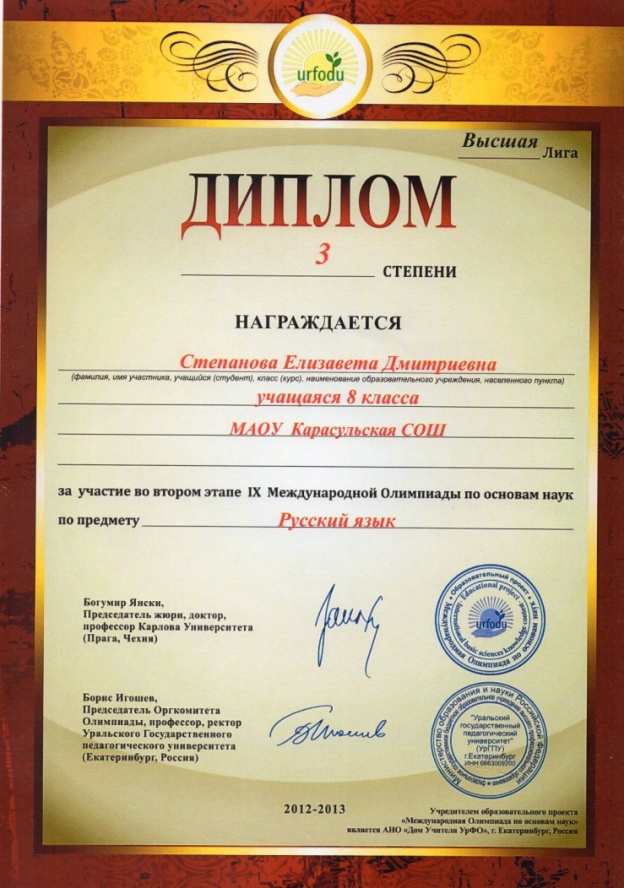 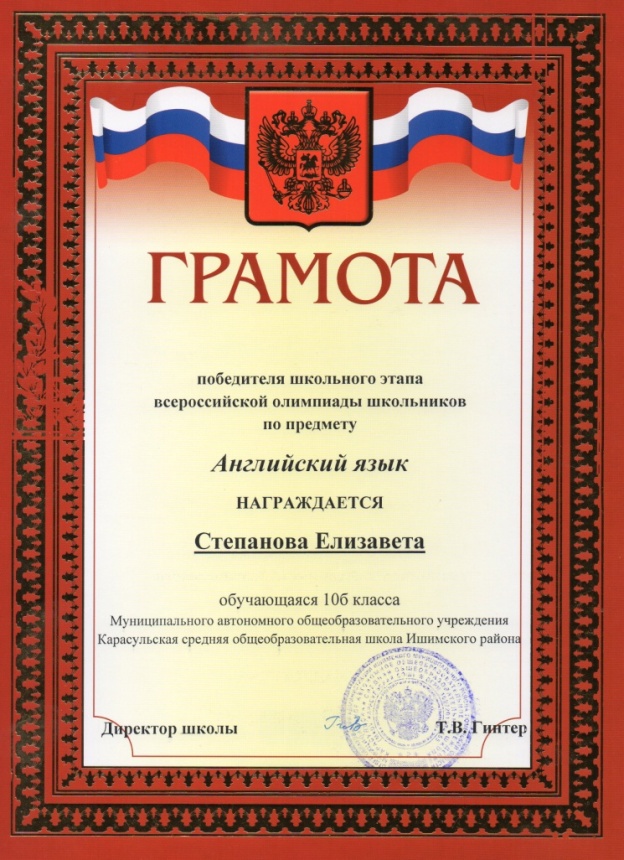 Отличница. 
 Активное  участие  в  олимпиадном движении.
Карасульская СОШ
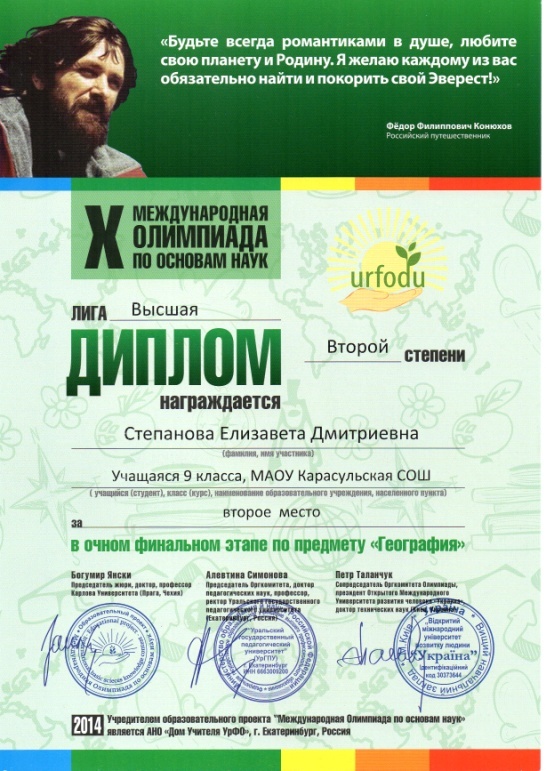 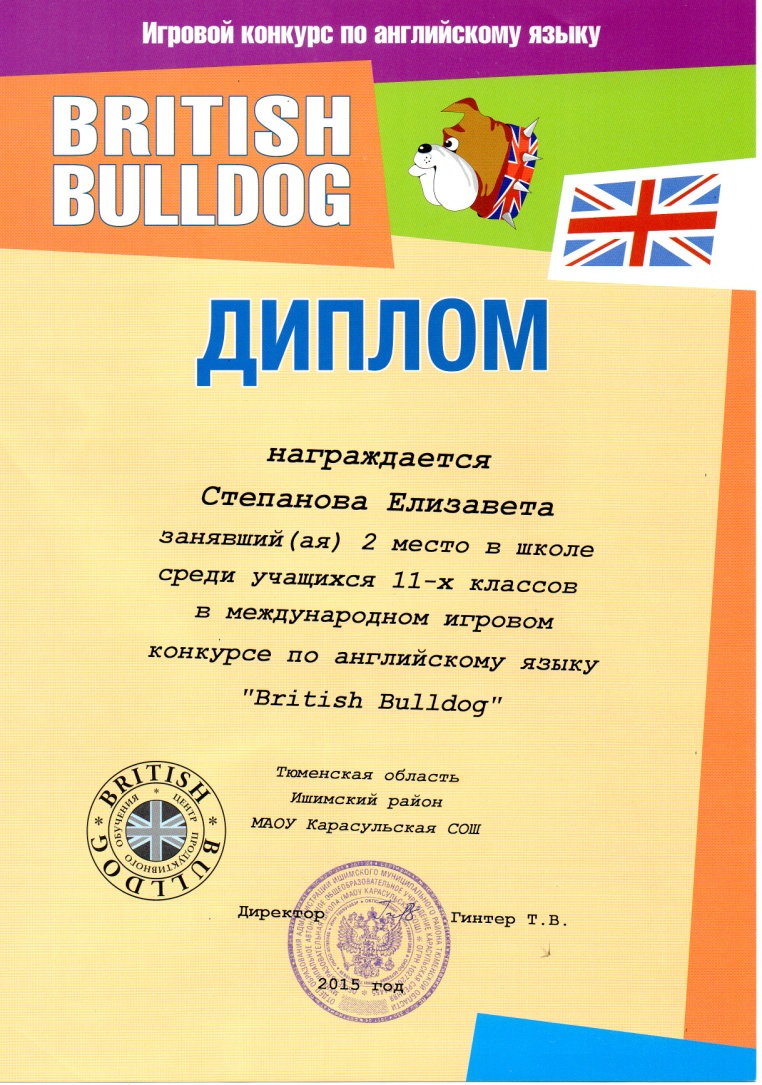 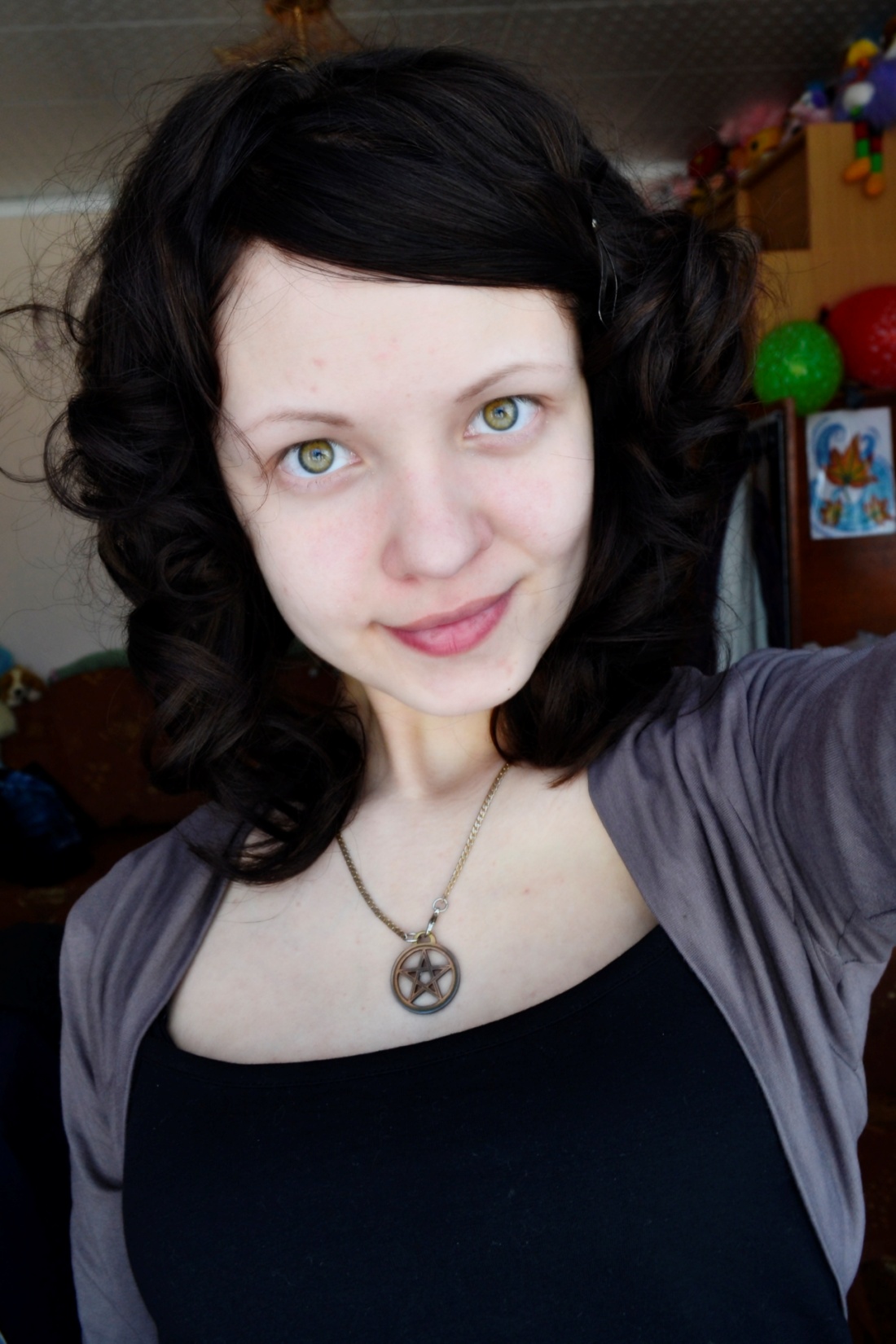 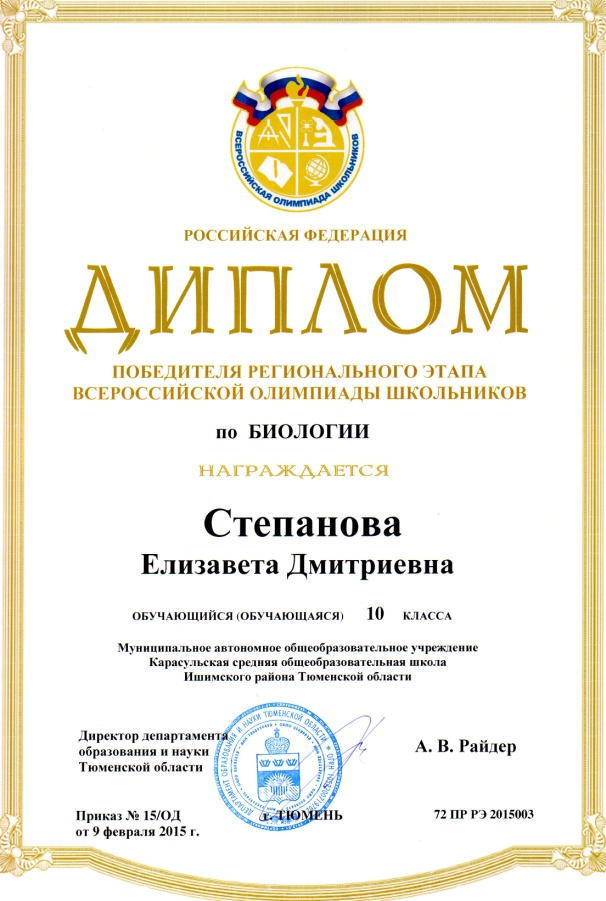 Победитель районных, областных и всероссийских конкурсов и предметных олимпиад.
Карасульская СОШ
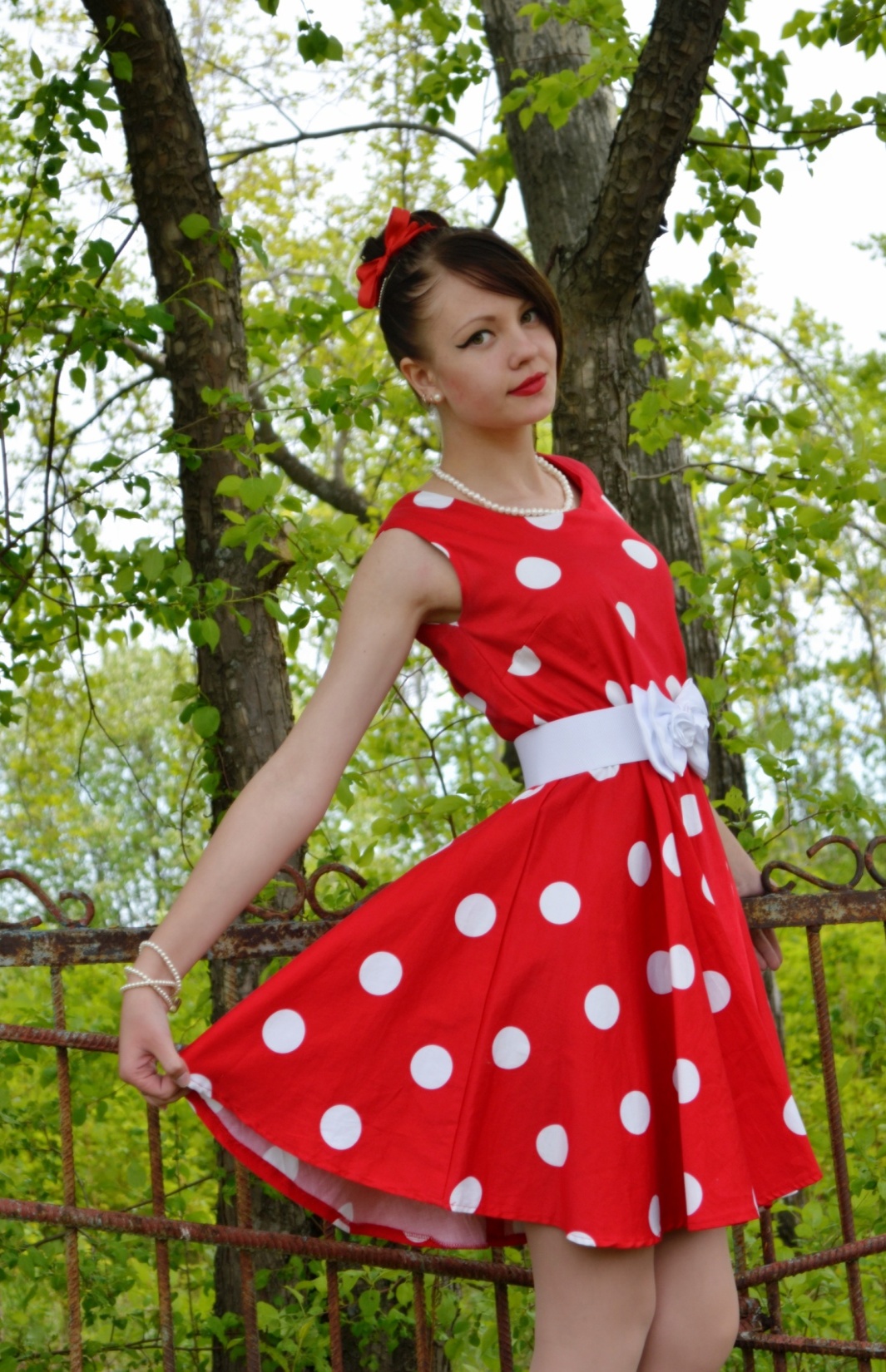 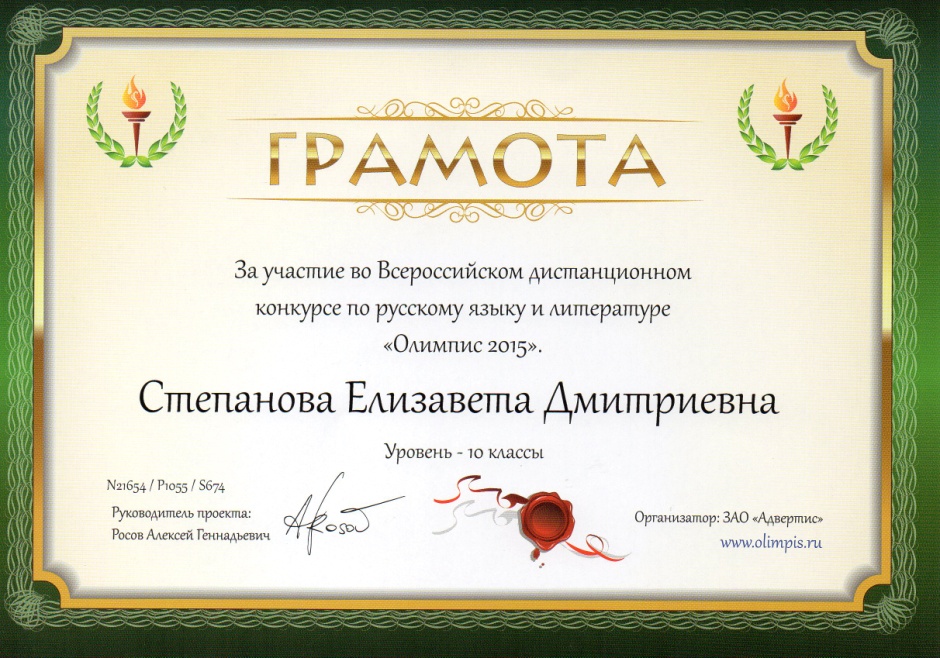 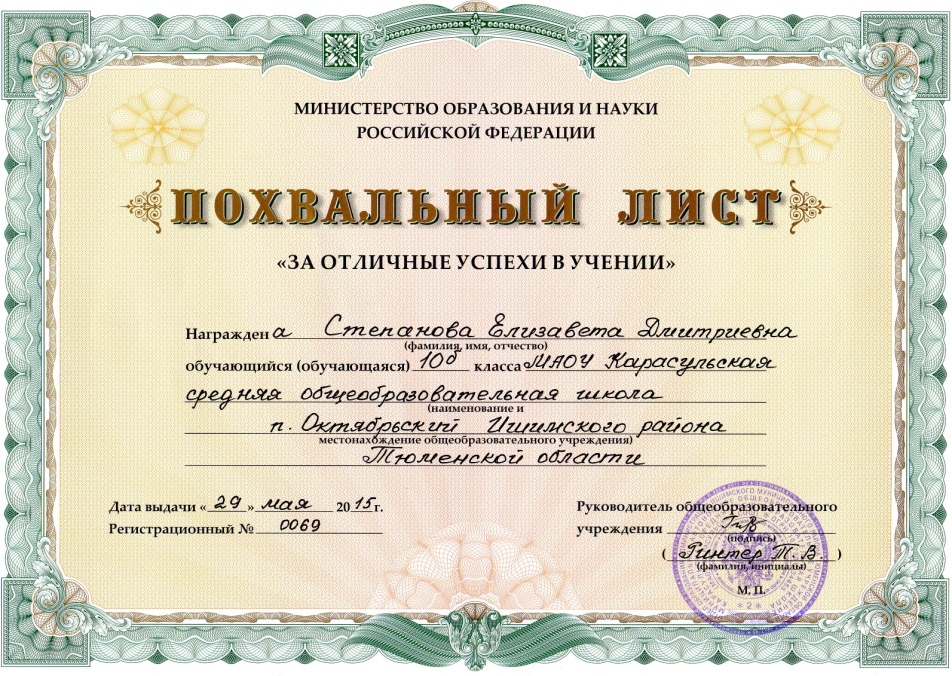 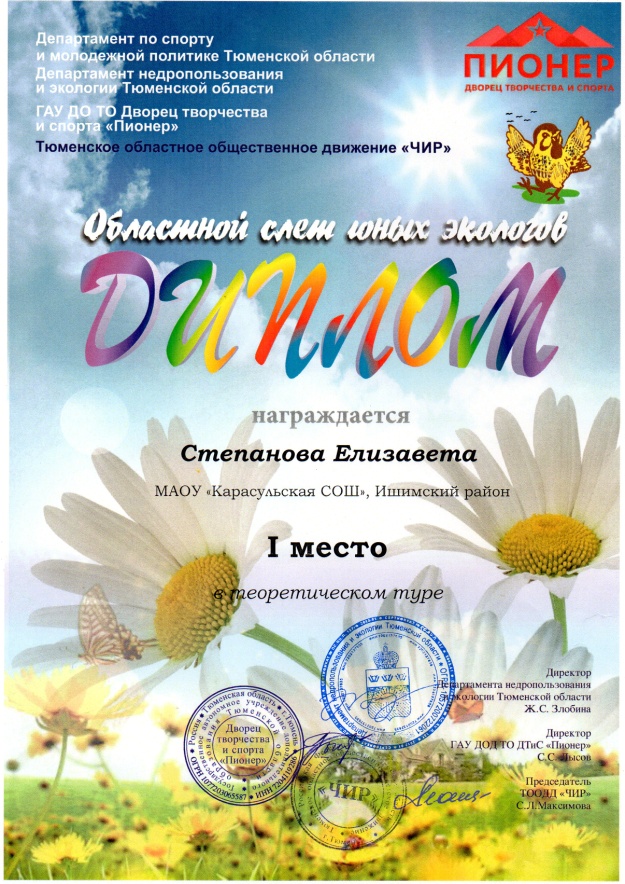 Активное участие в общественной жизни школы и активная жизненная позиция.
Карасульская СОШ
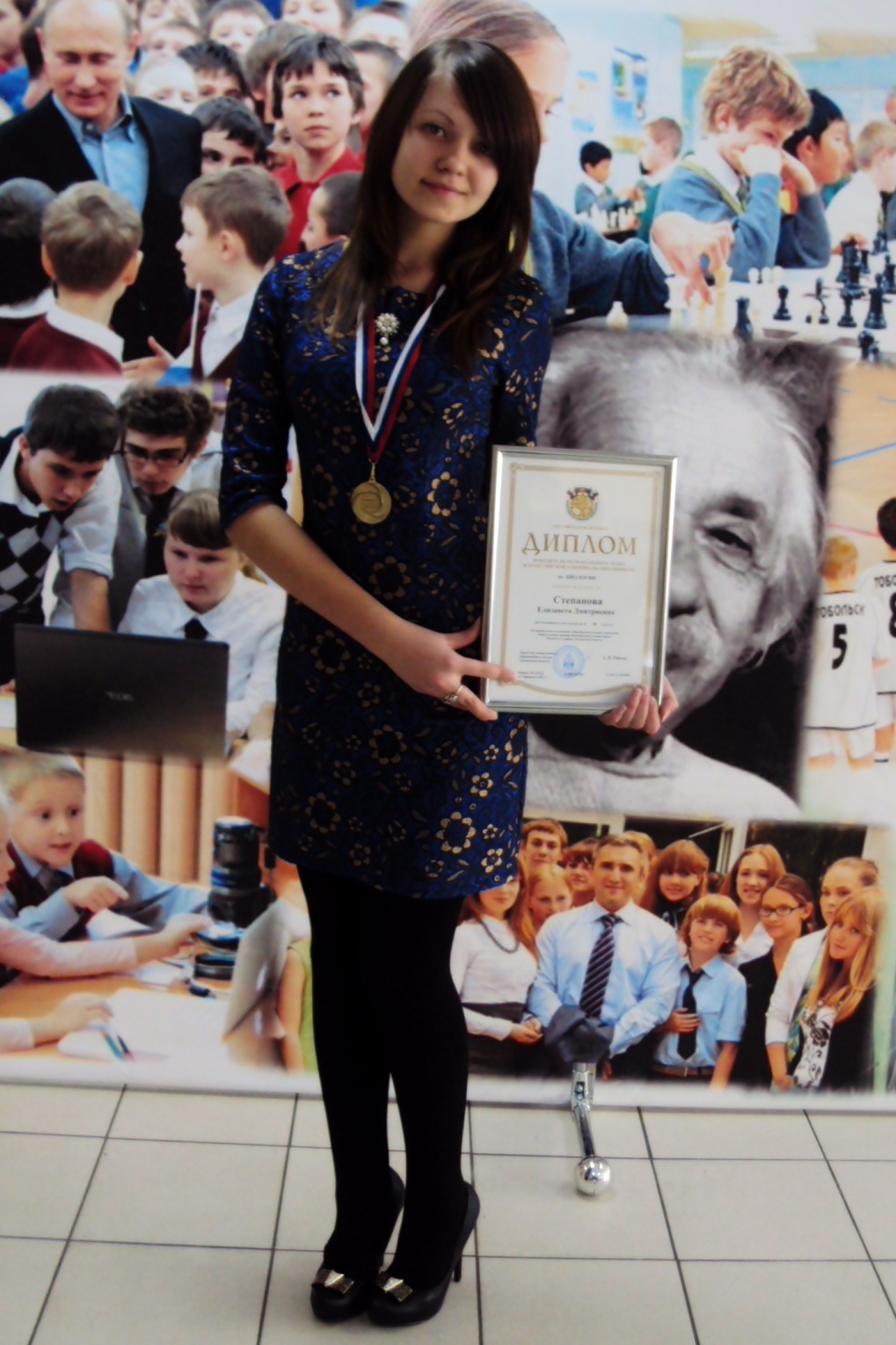 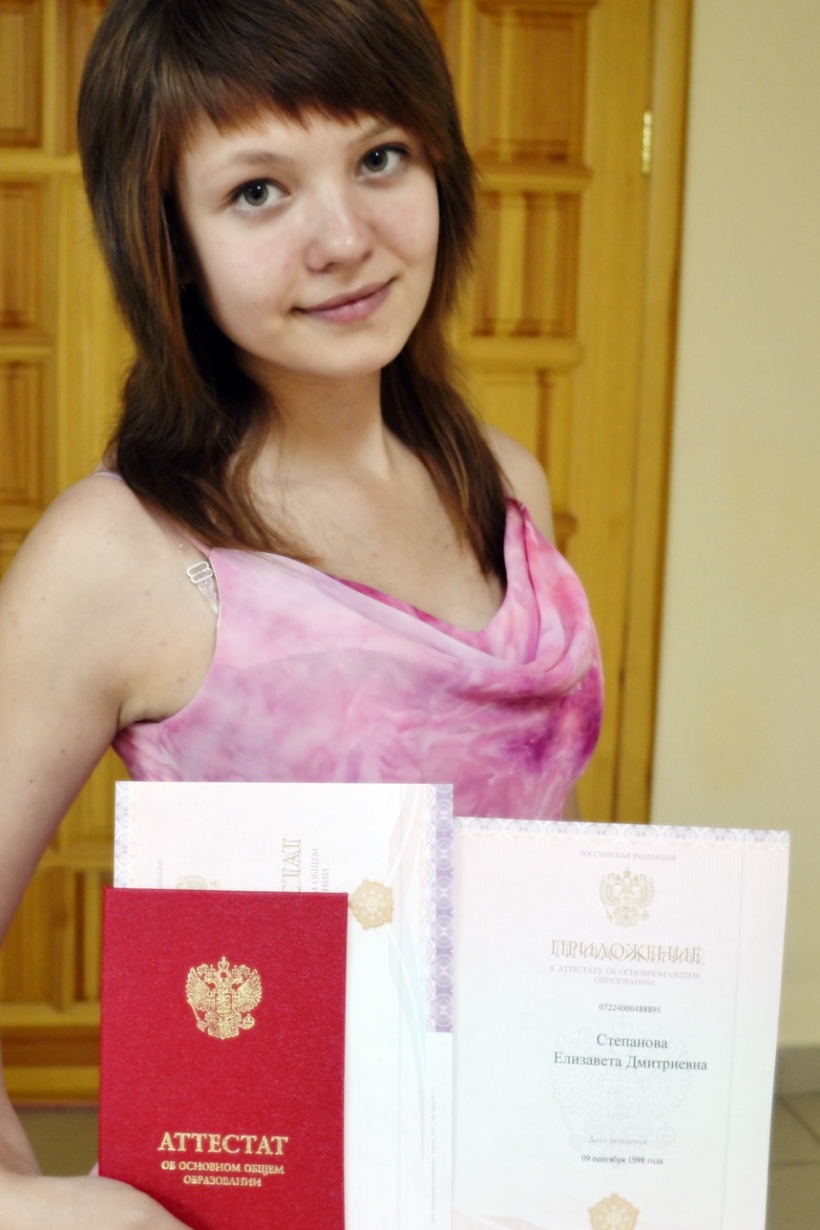 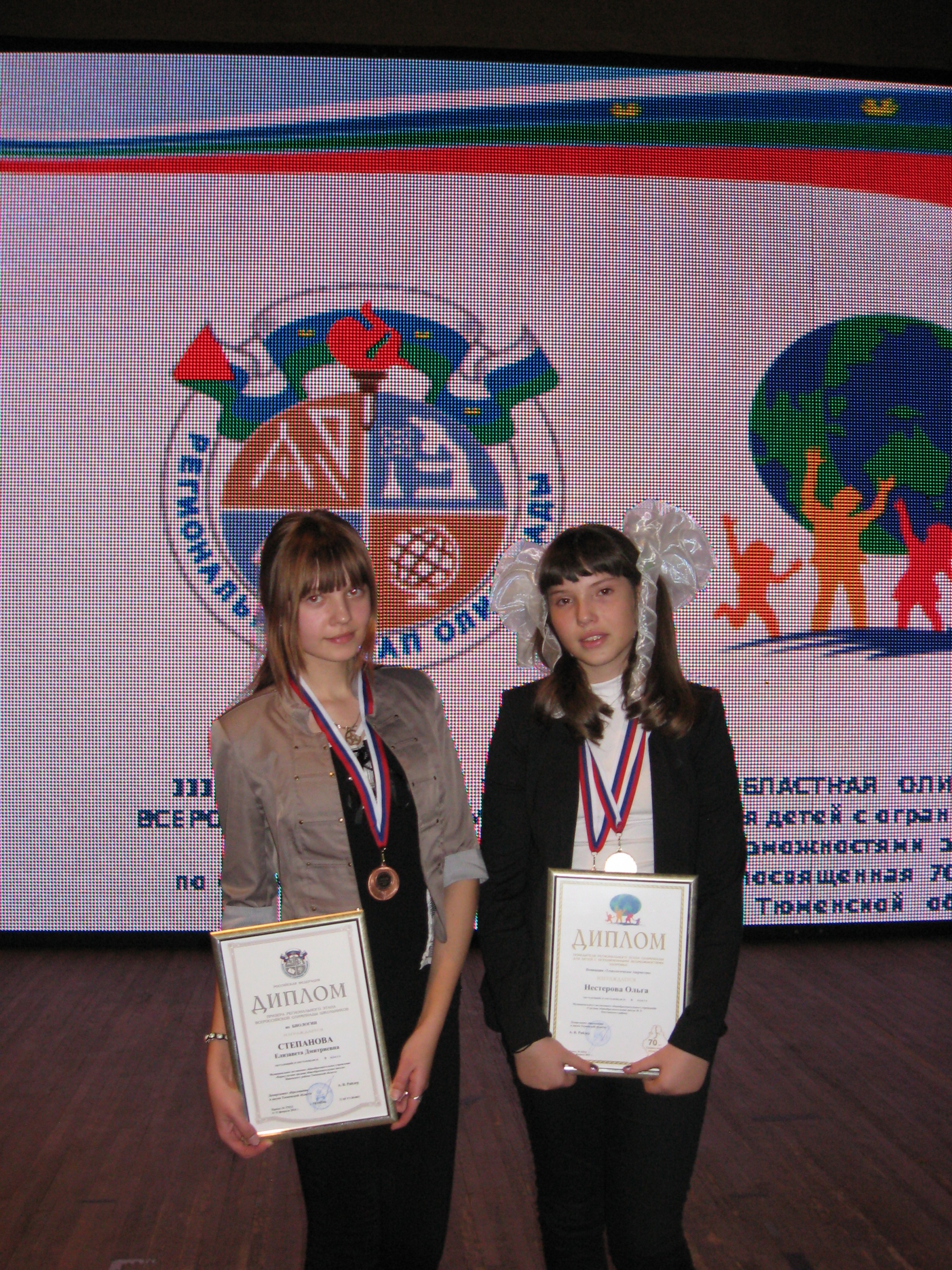 Дипломант  областных и всероссийских конкурсов.
Карасульская СОШ